IEP Implementation Data Collection
Special Education Division 
California Department of Education
February 2025
Agenda/Topics
Description/Requirements
Timeline 
Procedure/Methodology
Data Collection Website
Data Validation Requirements
IEP Implementation Data Collection 2025
2
Description/Requirements
Objectives:
To fulfill its monitoring and enforcement responsibilities under the federal IDEA (Individuals with Disabilities Education Act) in 34 Code of Federal Regulations sections 300.600 and 300.323. 
Identify systemic issues with LEAs (Local Education Agencies), and help the State identify LEAs that are not providing the services promised in Individualized Education Programs (IEPs).
Identify and categorize IEPs surveyed by three designated percentage of completion ranges.
3
Timeline
4
Procedure/Methodology
On May 1, 2025, California Department of Education (CDE) will provide a random sample of students with disabilities (SWDs) to each LEA based upon the following criteria:
NOTE:  Small LEAs (LEAs with 100 or fewer SWDs) that were selected for monitoring in Cycles A, B, or C will only be required to submit IEP Implementation data during their next monitoring cycle, beginning with Cycle B in 2025.
5
Student Sample
Should not include any students from charter schools identified as “small LEAs” being monitored in Cycles A, B, or C
This WILL include any charters not selected in those monitoring cycles
Should only include students enrolled for the entire duration of the evaluation period (March 3, 2025 through April 30, 2025)
Students on IEPs only, including any students enrolled in Nonpublic Nonsectarian Certified schools (NPS)
If LEAs receive a Statewide Student Identifier (SSID) for a student that transferred out of the LEA prior to or during the evaluation period, the LEA should:
Ensure the student’s exit is updated in California Longitudinal Pupil Achievement Data System (CALPADS)
Ensure that the reason for not providing results for that student in the IEP Implementation Data Collection is documented and shared with the special education local plan area (SELPA)
6
Procedure/Methodology (2)
LEAs will collect and analyze local-level service implementation data.
Measurements will be based upon total number of service minutes provided for all services in the IEP (numerator), and the total number of service minutes prescribed (denominator).  Each IEP ratio will then be summarized into one of three categories:
A. 100 to 95% of IEP services implemented
B. 94.9 to 90% of IEP services implemented
C. Less than 90% of IEP services implemented
7
Procedure/Methodology (3)
Numerator should include:
The total count of actual service minutes received for all services provided during the evaluation period
Denominator should:
Include:
Total count of prescribed service minutes included in the special education plan to which  the parent/guardian has agreed/signed, including:
Service minutes the student received
Student absences due to illness (familial or student), truancy, or other excused or unexcused absences
Staff absences due to illness or staff shortages
Exclude service minutes prescribed during:
Field trips
Scheduled school breaks such as intersession or Spring Break
Statewide testing periods
Student benchmark testing
Special programming at the school site (e.g., school assemblies)
School-related emergencies
8
Why must student absences be included in the denominator calculation?
Although student absences may have an impact on a particular student's implementation percentage, when evaluating IEP Implementation at a local educational agency-level, the CDE is examining the overall percentage of students in the randomly selected sample that are falling into the 90% and below range. 
A significant percentage of students falling into the 90% and below range may identify systemic issues that may offer an opportunity for CDE to provide programmatic and technical assistance to LEAs.
9
Procedure/Methodology (4)
Example:
Sample LEA ABCUSD
Large LEA, 5000+ SWDs, n size of sample: 500 IEPs
Calculation for single student IEP:
Time Period for analysis: March 3, 2025 – April 30, 2025 	
2000 service minutes provided/2160 service minutes prescribed = 93% implementation.  This student is added to the bucket for category B
94.9 to 90% of IEP services implemented
Summary Data by ABCUSD for submission:
10
Things to consider when evaluating IEP Implementation…
LEAs should:
Have a clear, documented process for tracking the implementation of IEP services throughout the year in preparation for any audits
Have a clear understanding of how your special education data system tracks services
Ensure all service providers are clear on their obligation to provide services consistent with the IEP
When determining IEP implementation rates, staff should consider the following:
Electronic or paper service logs
Transition Services prescribed and received
Push-in or pull-out aide services and who documents those services
Specialized Academic Instruction (SAI)
Student absences
Service provider/staff absences
11
How are Specialized Academic Instruction Minutes Calculated?
If a student is in attendance, SAI minutes may be counted as received.
This includes days when an appropriately authorized (certificated or licensed) staff member or contracted provider is substituting for the teacher or staff person of record.
12
Compensatory Services
Students may, but are not required to receive compensatory services
If provided, the compensatory service minutes provided must fall within the prescribed evaluation period (March 3 – April 30, 2025)
13
IEP Implementation Follow-Up Survey
CDE must then assess the validity and reliability of data submitted in the IEP Implementation Data Collection. The following reflects the methodology for selecting LEAs for the follow-up survey:
For the 2023-24 cycle (follow up survey is still forthcoming):
State will randomly select 10% of all LEAs reporting 
For the 2024-25 cycle (new methodology):
State will randomly select 10 percent of LEAs separately from each of the three categories below:
With a majority of students reported as receiving 95-100 percent of service minutes  
With a majority of students reported as receiving 90-94.9 percent of service minutes. 
With a majority of students reported as receiving less than 90 percent of service minutes.
14
IEP Implementation and Annual Determinations
In the Annual Determination Letter for the 2025 monitoring year issued on February 4, 2025, LEAs that reported more than 50% of their student sample as receiving less than 90% of their prescribed services were flagged for “Target Not Met”.
15
Data Collection Website
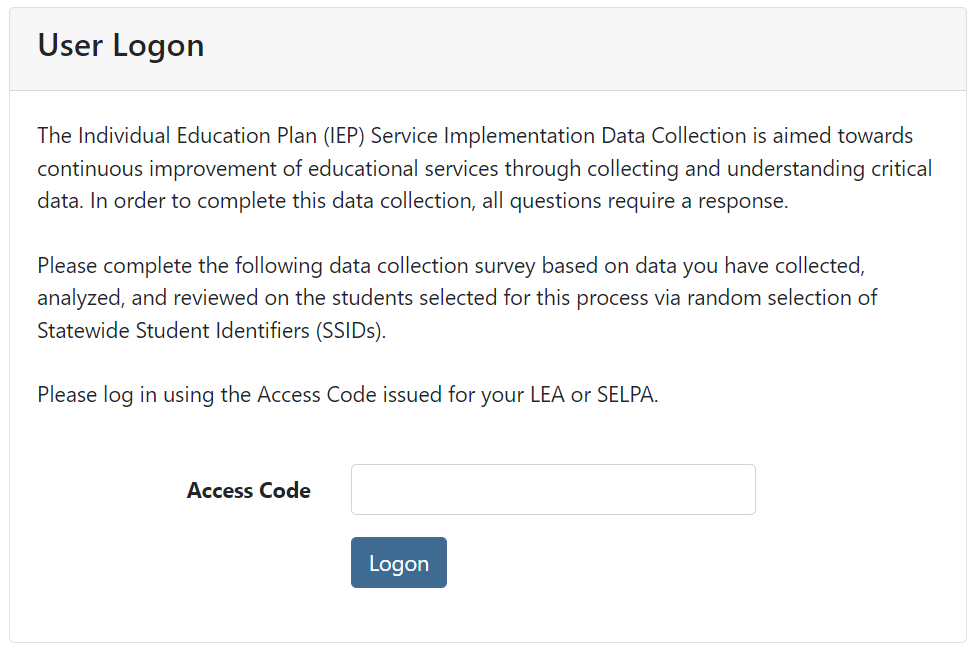 IEP Implementation Website: https://www3.cde.ca.gov/iepimpsys/
16
How do I get my access code for the website?
SELPA access
On May 3, 2025, CDE will email access codes to SELPA level users.
LEA access
Once SELPA level users log into the system, they are expected to download access codes for their LEA-level users (available in the application) and then distribute these access codes to their respective LEA representatives.
17
Data Collection Website (SELPA View 1)
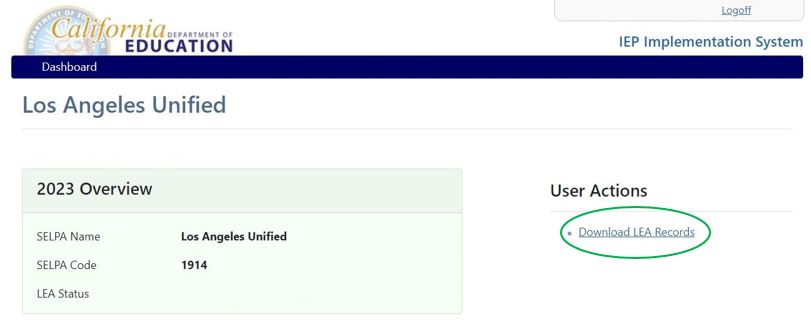 18
SELPA View of LEA Access Codes
It will be the responsibility of each SELPA director to distribute the LEA access codes to the associated and responsible LEA representatives.
19
Data Collection Website (LEA View)
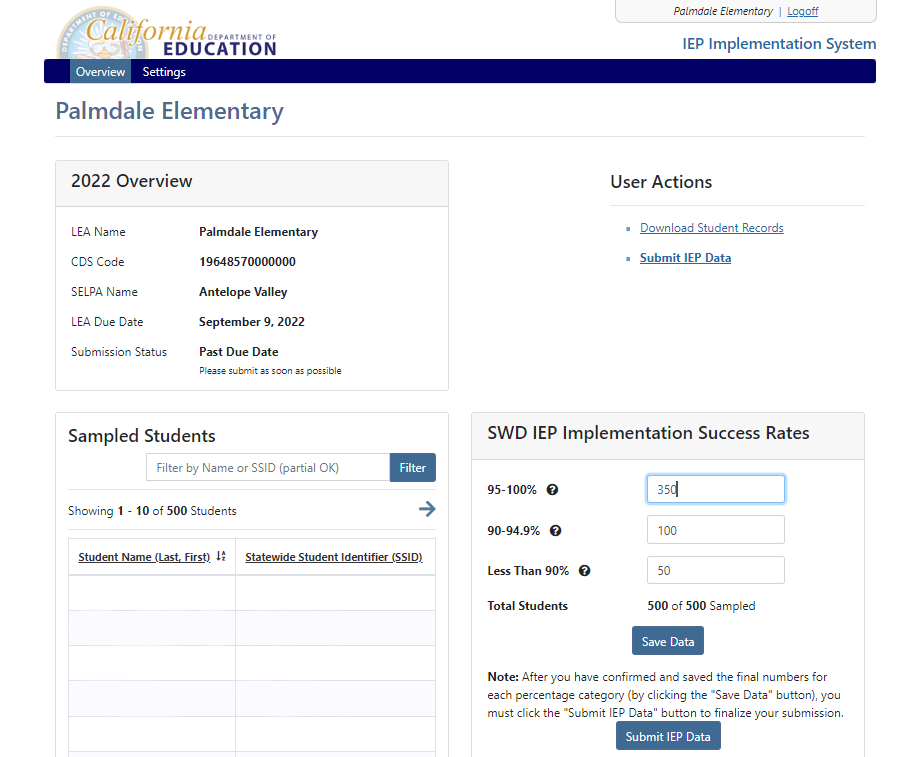 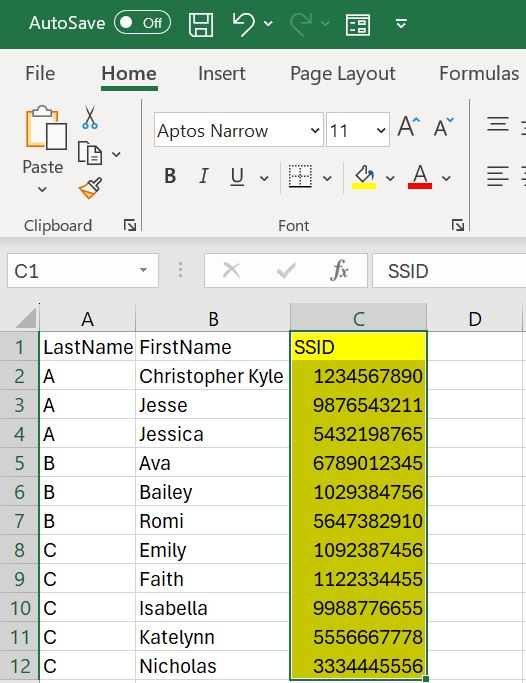 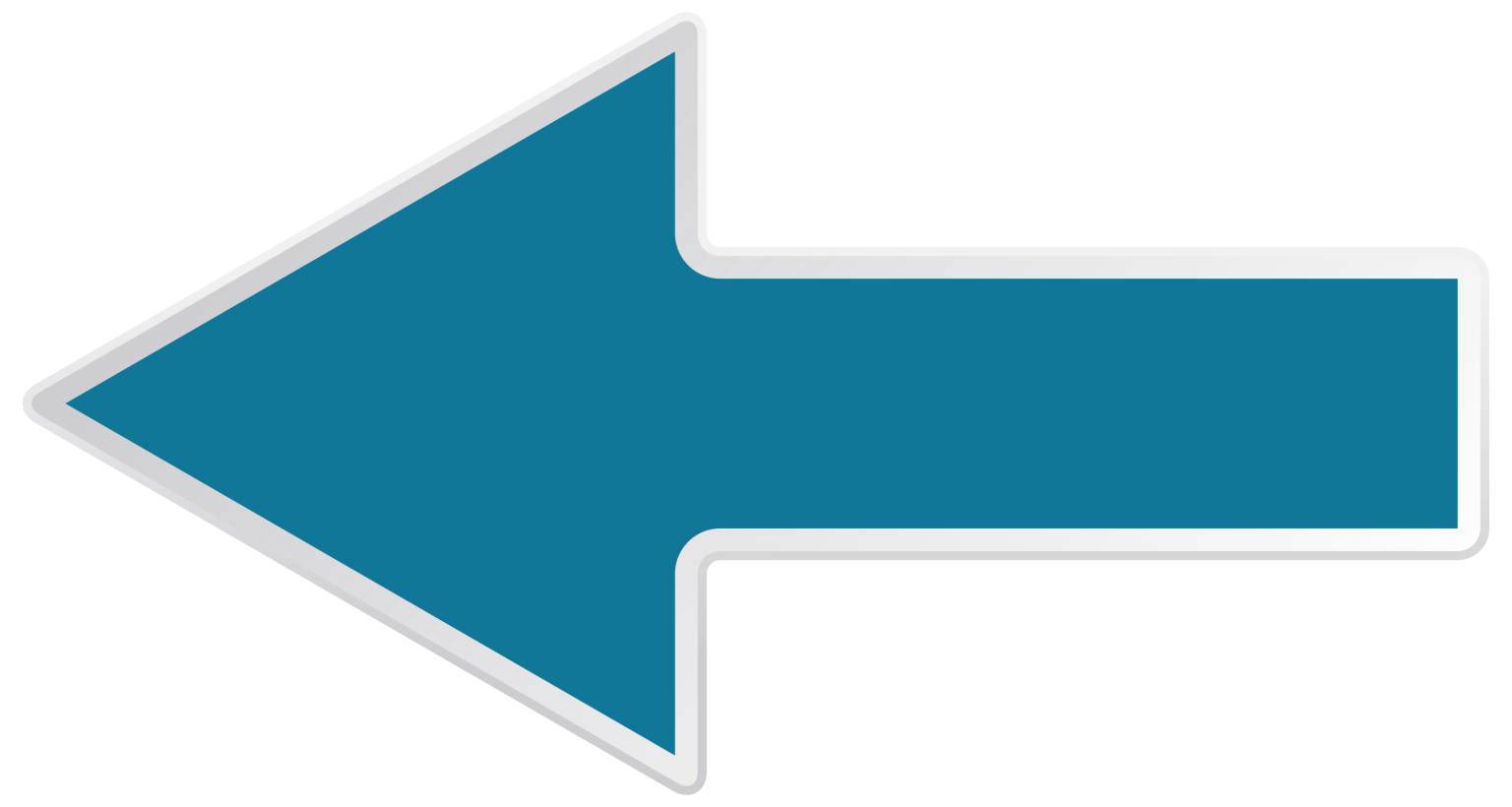 20
Data Collection Website (LEA Certification Page)
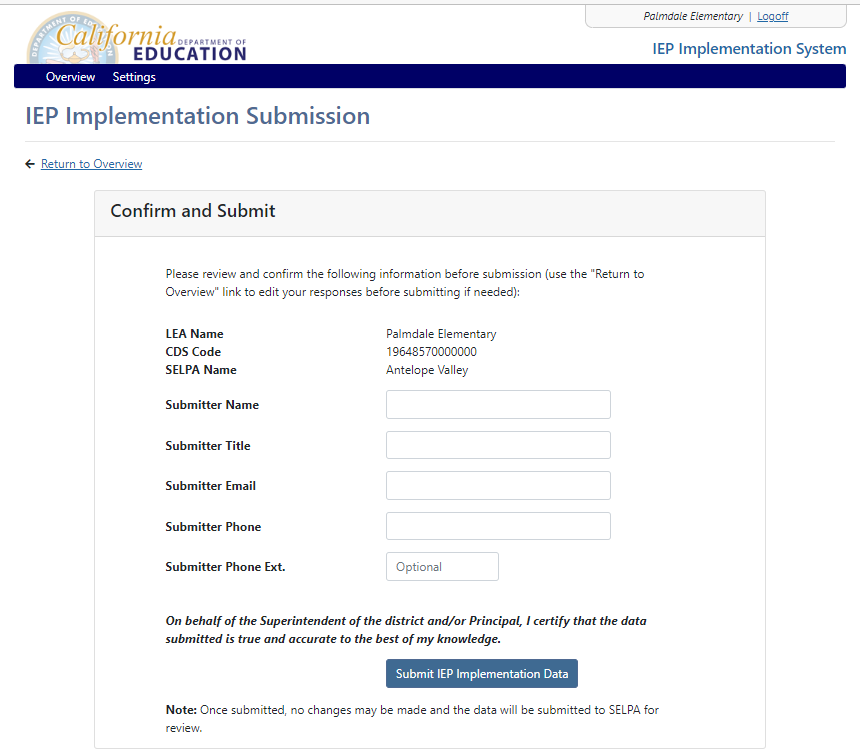 Link to Long Description of Image A: LEA Certification
21
Data Collection Website (LEA, Confirmation)
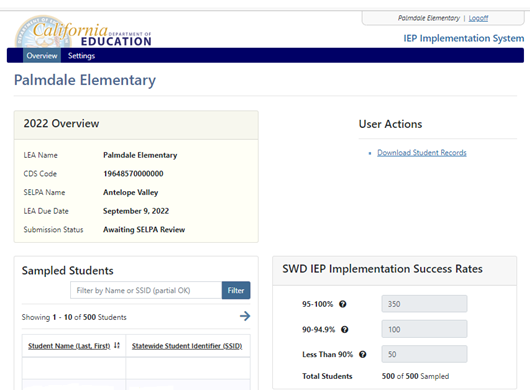 22
Data Collection Website (SELPA View 2)
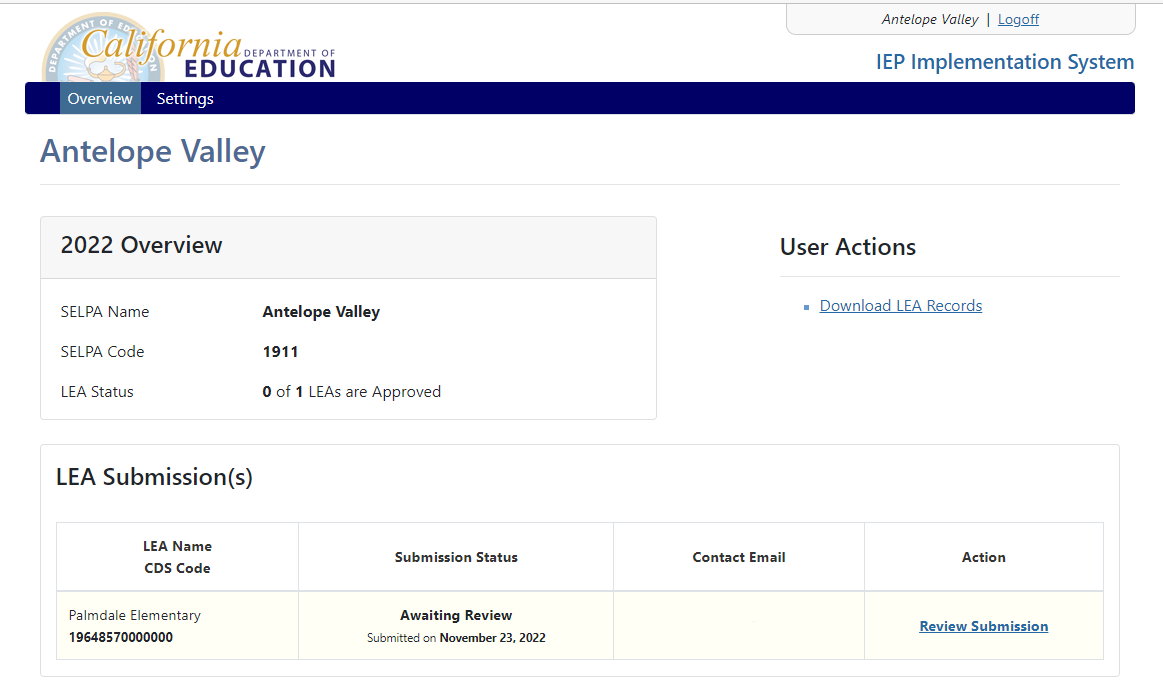 23
Data Collection Website (SELPA Review, Approval)
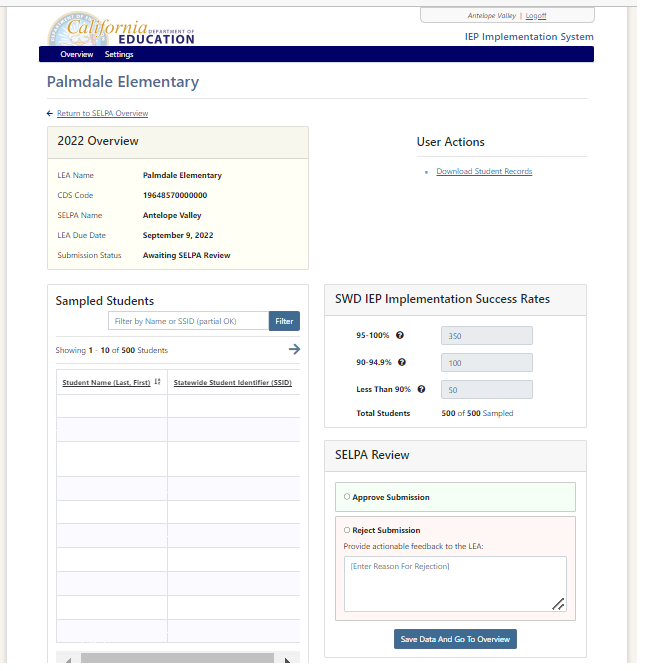 24
Data Collection Website (SELPA, Confirmation)
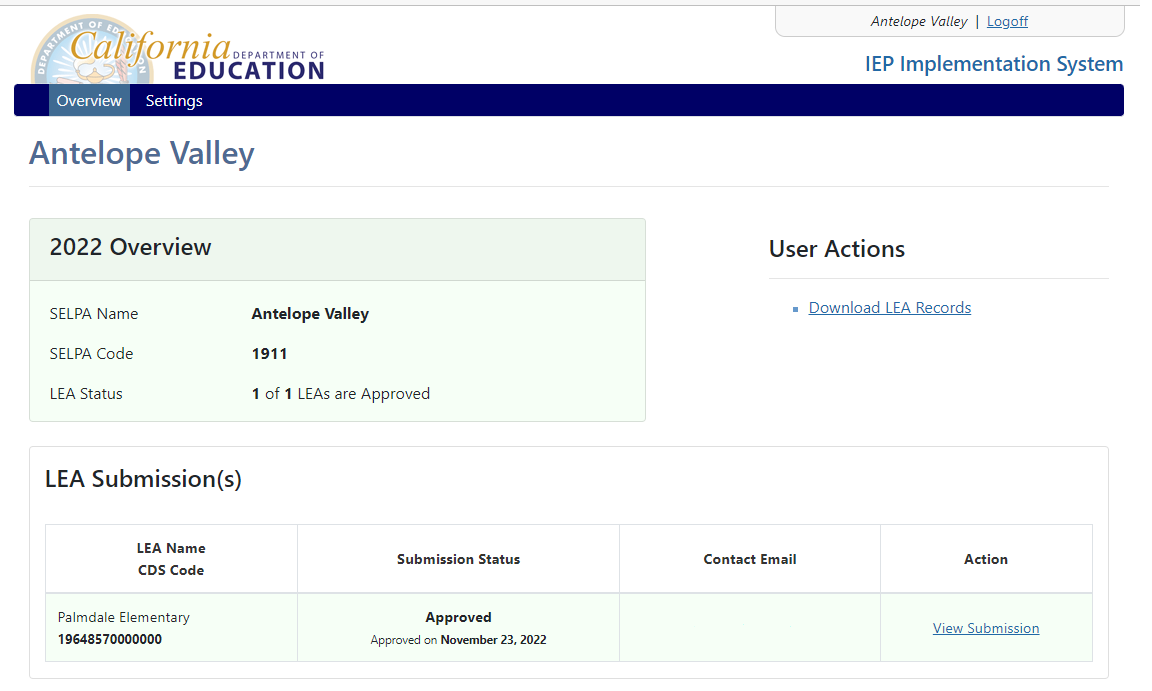 25
Data Validation Requirements
CDE will require that each Superintendent (or designee) of each LEA certify to the State that the data submitted regarding an LEA's implementation of IEP services are accurate and that school principals have certified to the LEA's Superintendent that such submitted data are accurate; and 
To assess the validity and reliability of data submitted in response to the State’s annual statewide data collection regarding an LEA's implementation of IEP services, for those LEAs who submit such data, the State will randomly select 10% of those LEAs and audit the data submitted by those LEAs regarding the LEA's implementation of IEP services
If selected for review, the follow up survey response by LEAs is mandatory
26
Goals/Summary
Statewide data collection to help the State identify LEAs that are not implementing the services promised in IEPs
Help improve LEA’s program efficiency and effectiveness through monitoring special education services to students across California. 


Questions? Please send an email to IEPimplementation@cde.ca.gov
27
Long Description of Image A
Image A: LEA Certification
Screenshot of IEP Implementation Data Submission page. The page shows a box labeled "Confirm and Submit", with LEA name, CDS code, and SELPA name listed. There is a circle around contact information fields for the individual who is submitting data. Listed fields are "Submitter Name". "Submitter Title", "Submitter Email", "Submitter Phone", and "Submitter Phone Ext". There is a circle around the disclaimer "On behalf of the Superintendent of the district and/or Principal, I certify that the data submitted is true and accurate to the best of my knowledge." There is another circle at the bottom of the screen reading "Note: Once submitted, no changes may be made and the data will be submitted to SELPA for review."
IEP Implementation Data Collection 2024
28